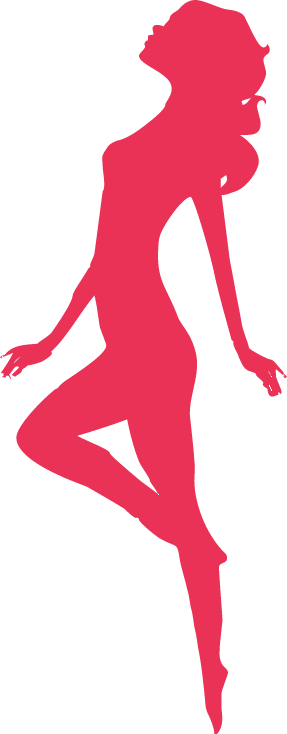 Happy women's Day
妇女节快乐！
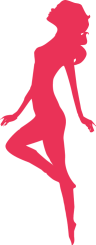 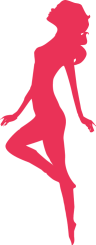 目录
1
单击此处添加您的标题
2
单击此处添加您的标题
3
单击此处添加您的标题
单击此处添加过渡页标题
单击此处添加您的标题
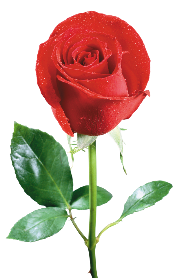 国际劳动妇女节（International Working Women's Day，简写IWD）全称“联合国妇女权益和国际和平日”/“联合国女权和国际和平日”（United Nations women's rights and international peace day），在中国又称“国际妇女节”、“三八节”和“三八妇女节”。是在每年的3月8日为庆祝妇女在经济、政治和社会等领域做出的重要贡献和取得的巨大成就而设立的节日。
THANKS